The Christmas and New Year!
Christmas ABC
Aa
Angel
Bb
Bell
Cc
Candle
Dd
Decem
ber
Ee
Elf
Ff
Flower
Gg
Gift
Hh
Holla
Ii
Icicle
Jj
Jacket
Kk
King
Ll
Lights
Mm
Manger
Nn
Nut
Oo
Orna
ment
Pp
Pop
corn
Qq
Queen
Rr
Rein
deer
Ss
Snow
man
Tt
Toy
Uu
Umb
rella
Vv
Village
Ww
Wreath
Xx
X-ray
Yy
Yo-Yo
Zz
Zebra
We wish you a Merry Christmas!
Greeting Christmas  cards
Silent Night, Holly night
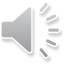 Silent night, holy night, all is calm, all is  bright. Round yon Virgin Mother and Child.
Holy Infant so tender and mild, sleep in heavenly peace, sleep in heavenly peace.
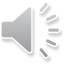 I decorate my Christ
mas 
Tree
I decorate my Christmas Tree with a toy
I decorate my Christmas Tree with a star
I decorate my Christmas Tree with a clock
I decorate my Christmas tree with an icicle
I decorate my Christmas tree with a Snowflake
I decorate  my Christmas Tree with  a bell
I decorate my Christmas Tree with a gift
I decorate my Christmas Tree with a Teddy- Bear
I decorate my Christmas tree with Santa Claus
A Christmas tree was born in wood
A Christmas Tree was born in Wood, and in the Wood she grew,
In winter, summer she was green and nice and beautiful- 2 раза.
A strong wind sang a song for her: sleep, Christmas Tree, sleep, sleep,
And Frosty covered by snow, by snow, don`t cold, don`t cold, don`t cold.- 2 раза
And now you are nice and beautiful, and you came on Christmas Eve,
 and very many gifts and lights you bring for every child- 2 раза.
Презентация подготовлена с помощью ресурсов(рисунки):
Images.yandex.ru
Picturesdetstvo.ru
Razumniki.ru
Paint.kards.qip.ru
Rebzi.ru
Art.apple.ru